МАСТЕР - КЛАСС  ДЛЯ СОВМЕСТНОГО ТВОРЧЕСТВА ДЕТЕЙ И РОДИТЕЛЕЙ «ПОЙМАЙ РАДУГУ»
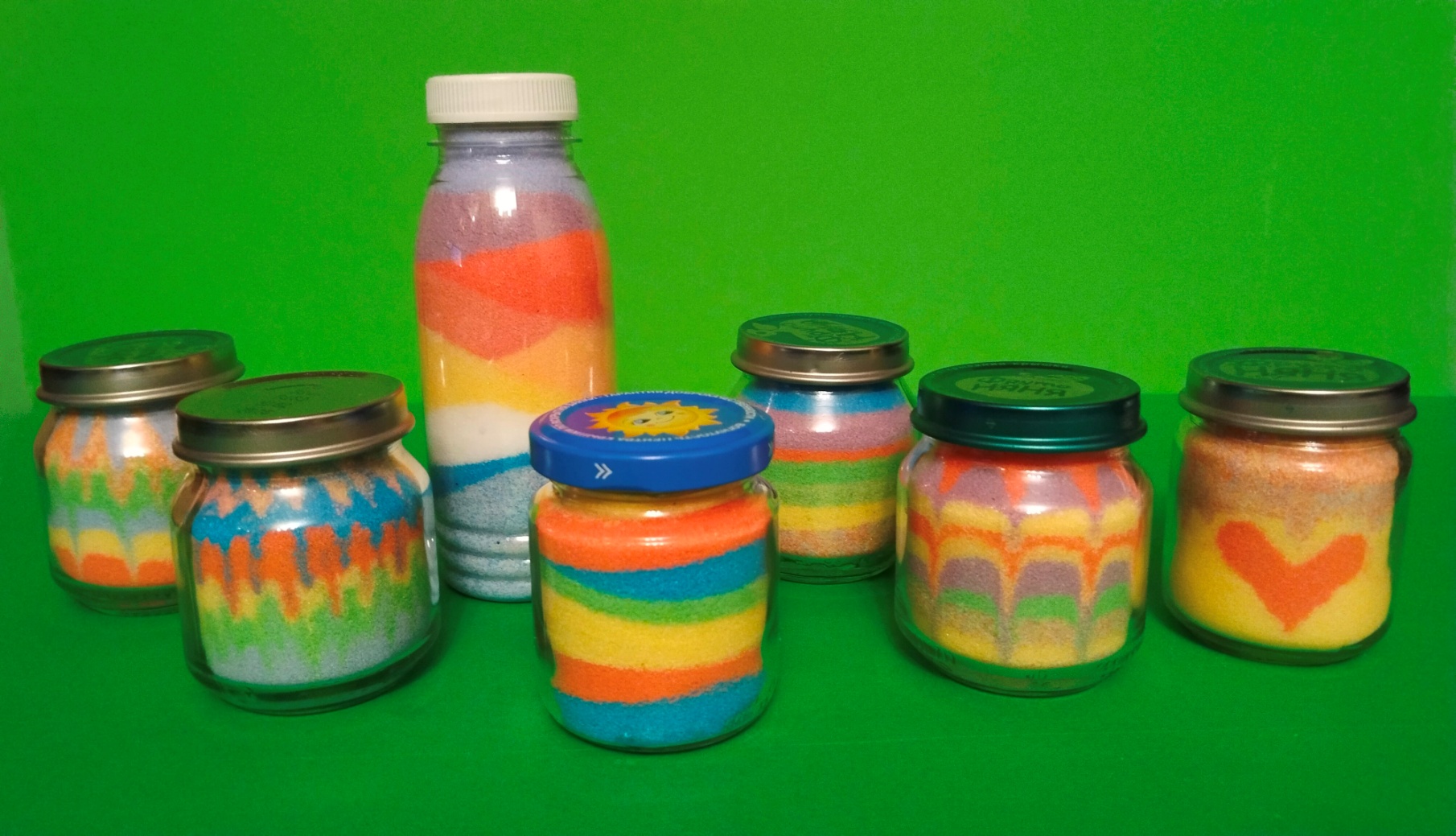 Автор: воспитатель, высшей квалификационной категории
Макарова Светлана Валериевна
ЦЕЛЬ:  познакомить детей с нетрадиционным материалом – цветная соль, 
с ее свойствами, а также с доступными видами ее художественной обработки.
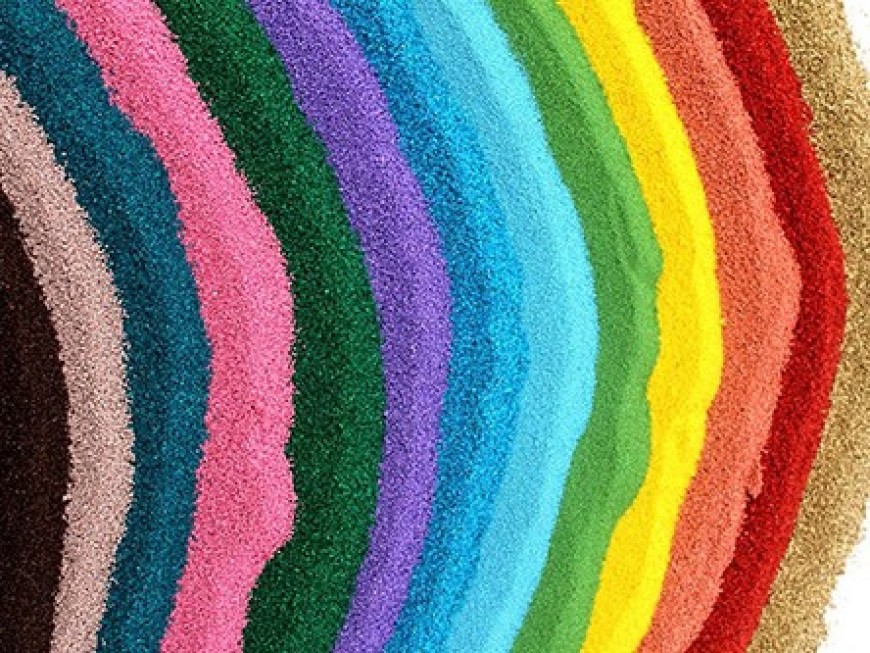 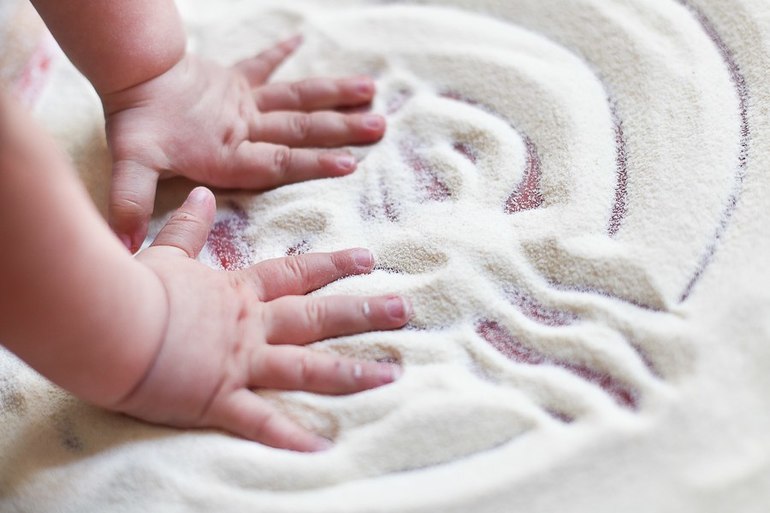 Игры с цветной солью способствуют развитию пространственного мышления, формированию исследовательских, языковых способностей. 
Общение с цветной солью даёт толчок полёту творческой фантазии, воображению детей. 
Игры с цветной солью не требуют специальных навыков и умений, здесь можно не бояться ошибиться и легко начинать всё заново.
ОСНОВНЫЕ ПРАВИЛА ПРИ РАБОТЕ С ЦВЕТНОЙ СОЛЬЮ:
!
ИГРЫ ПРОВОДЯТСЯ  ПОД ПРИСМОТРОМ ВЗРОСЛОГО
!
ПРИ ПОДАНИИ СОЛИ В ГЛАЗА, ПРОМЫТЬ ГЛАЗА ПРОТОЧНОЙ ВОДОЙ
!
ЕСЛИ  НА РУКАХ ИМЕЮТСЯ РАНЫ, ССАДИНЫ ИЛИ ПОРЕЗЫ ИГРЫ  ЛУЧШЕ ОТЛОЖИТЬ
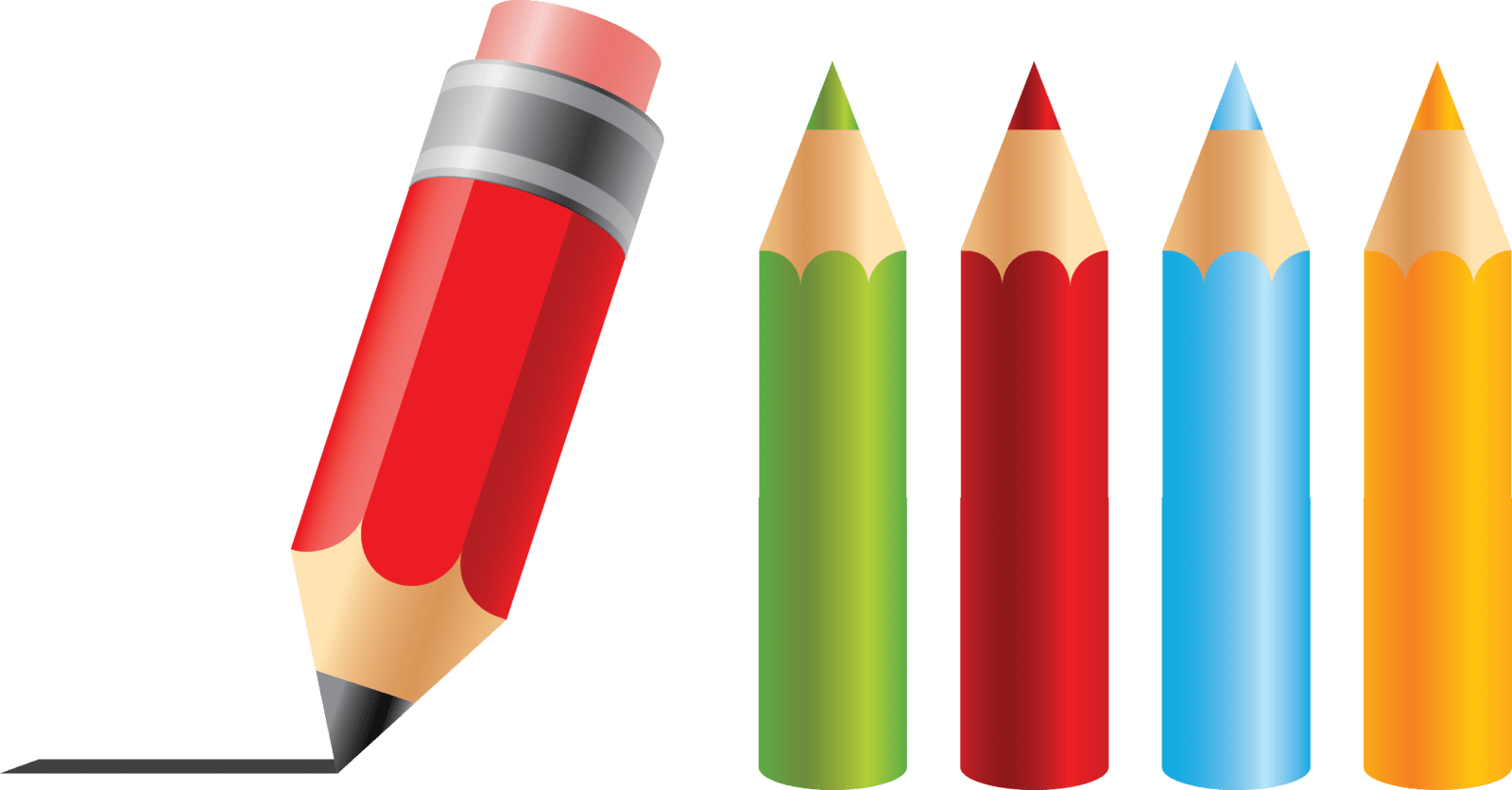 ОБОРУДОВАНИЕ ДЛЯ ОКРАШИВАНИЯ СОЛИ:
СОЛЬ (мелкая)
ПИЩЕВЫЕ КРАСИТЕЛИ
ВОДА
НЕБОЛЬШАЯ ЕМКОСТЬ
 (для смешивания воды с пищевым красителем)
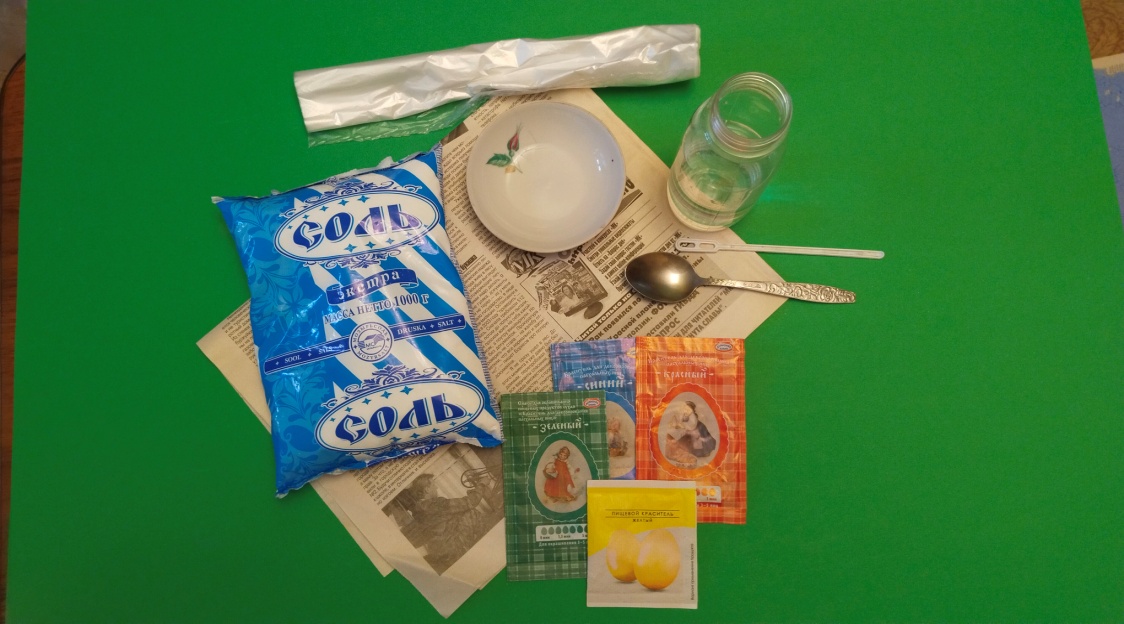 ПАЛОЧКА ИЛИ ЛОЖЕЧКА
 (для размешивания пищевого красителя в воде)
ПАКЕТЫ 
(для перемешивания  получившейся цветной воды с солью)
ГАЗЕТЫ
 (для просушивания получившейся цветной соли)
СПОСОБ ОКРАШИВАНИЯ СОЛИ:
1. Берем небольшую емкость. Наливаем в нее немного воды.
2. В воду добавляем небольшое количество пищевого красителя и тщательно размешиваем.
3. Берем соль. Высыпаем ее в пакет.  Добавляем в пакет разведенный пищевой краситель.
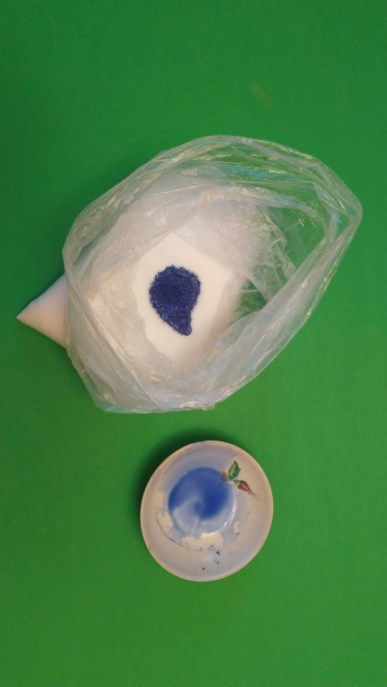 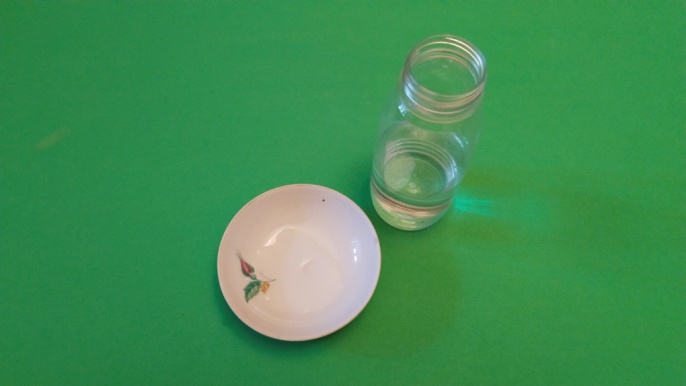 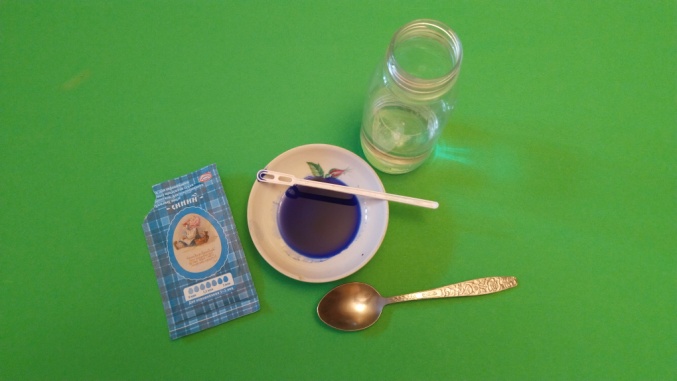 4. Завязываем пакет и тщательно перемешиваем  соль и пищевой краситель до однородной массы.
5. Высыпаем получившуюся цветную массу на газету и даем ей высохнуть. По мере подсыхания помешиваем соль. Цветная соль готова!
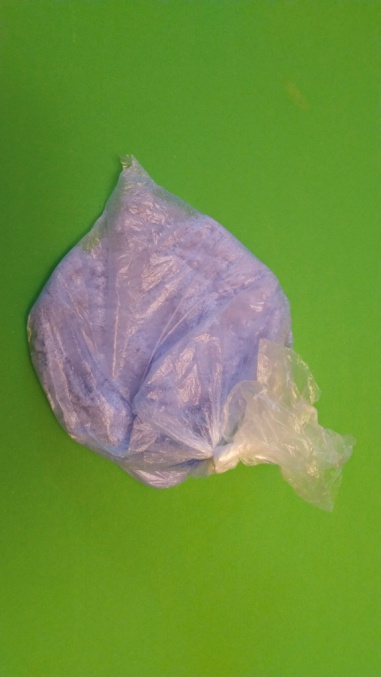 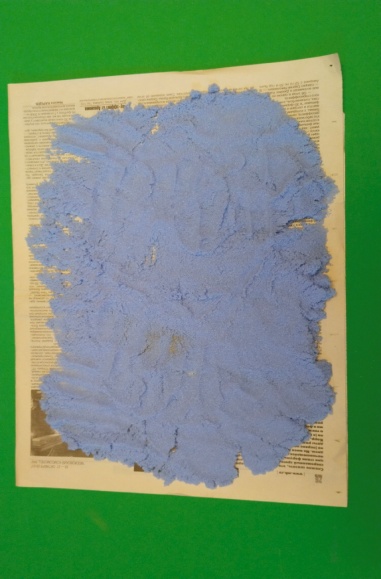 ОБОРУДОВАНИЕ:
ЦВЕТНАЯ СОЛЬ
БАНОЧКА С КРЫШКОЙ
ЛОЖКА
ВОРОНКА
ШПАЖКА
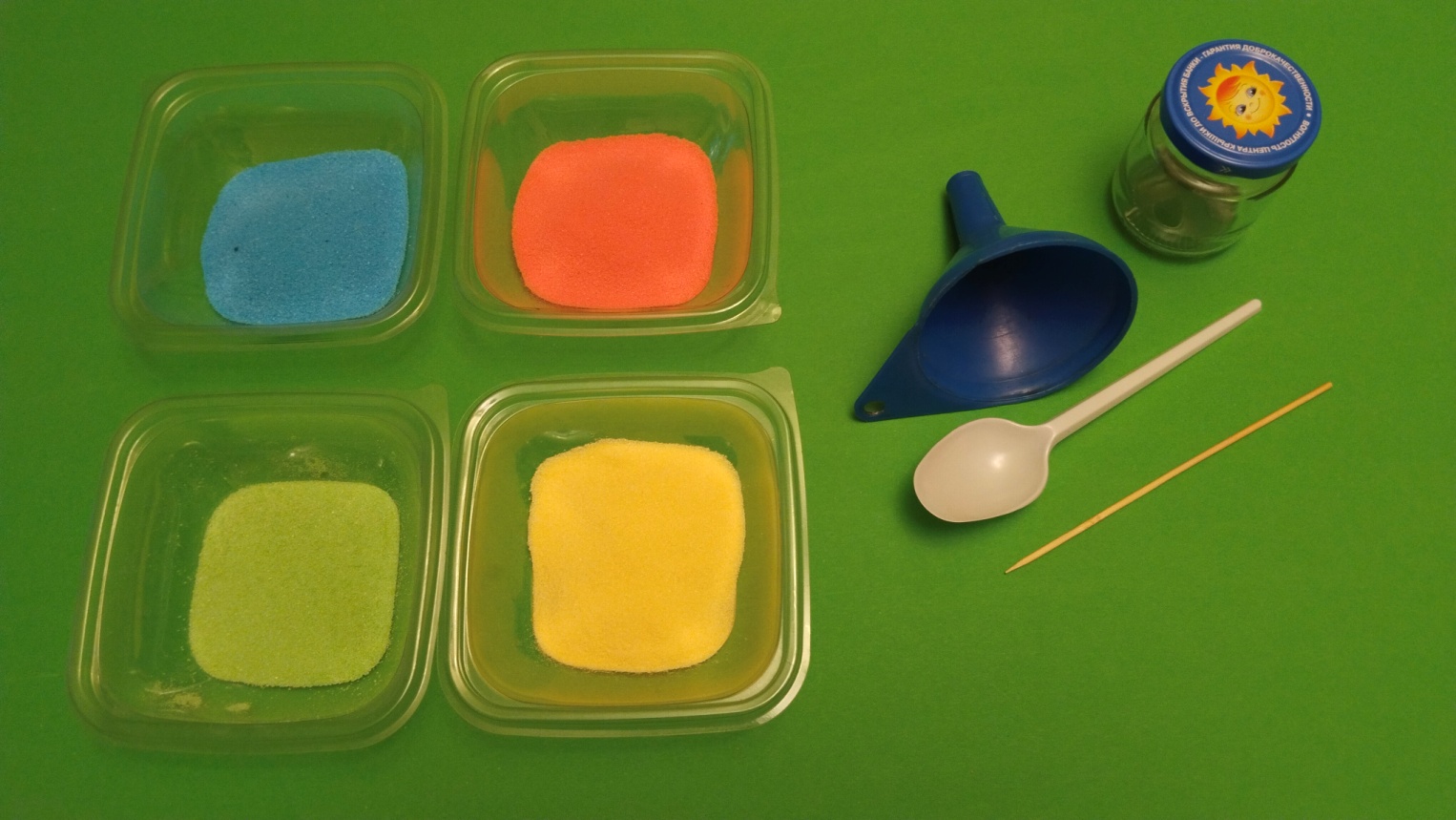 ЭТАПЫ ВЫПОЛНЕНИЯ:
Берем емкость (баночку с крышкой) и заполняеем ее цветной солью, чередуя цвета. При насыпании соли в емкость используем: ложку (рис.1) или воронку (рис.2). 
Дойдя до края емкости, закрываем ее крышкой.
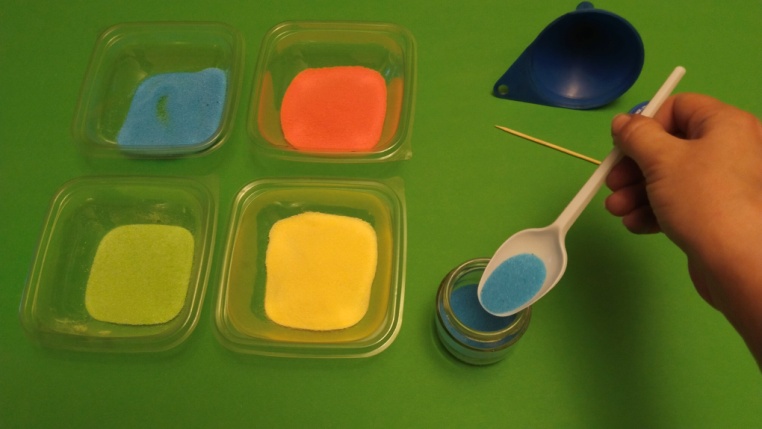 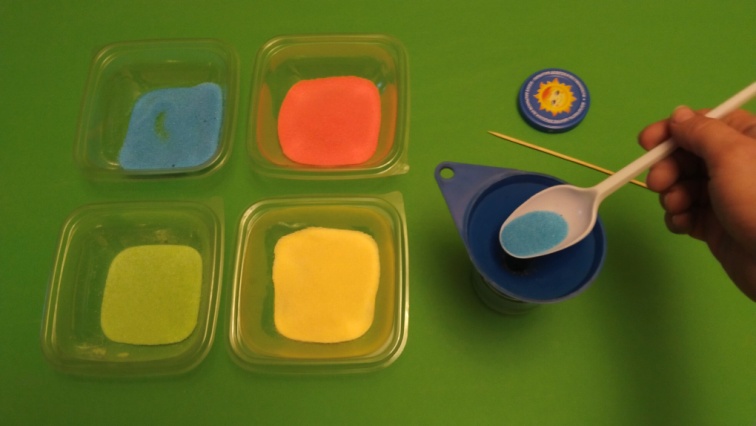 Рис.1
Рис.2
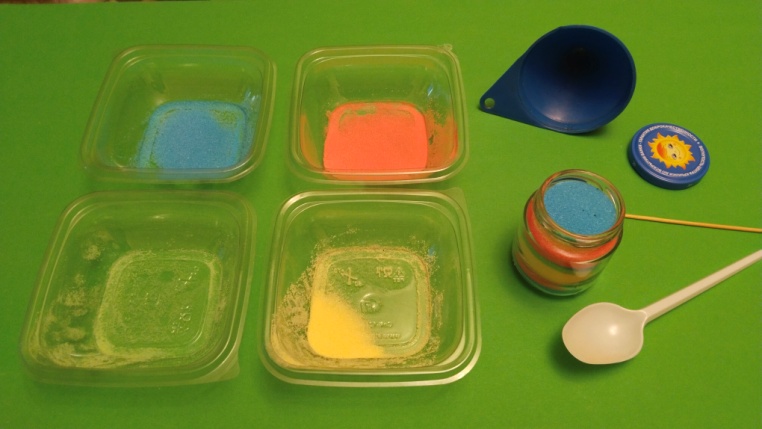 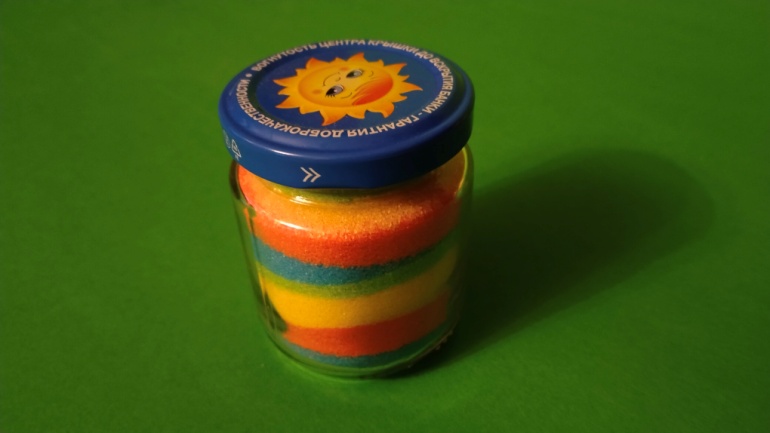 СПОСОБЫ СОЗДАНИЯ УЗОРОВ:
1. «Прямые линии»
Емкость стоит на столе и заполняется цветной солью.
2. «Наклонные линии»
Емкость ставиться на грань и заполняется цветной солью.
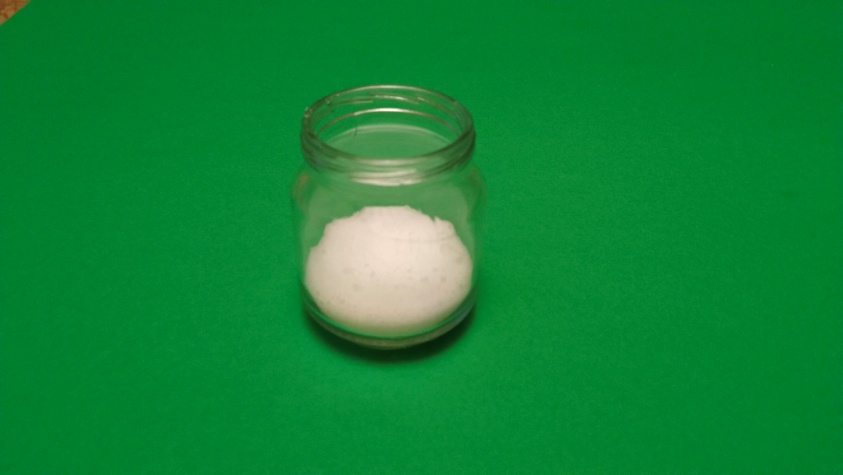 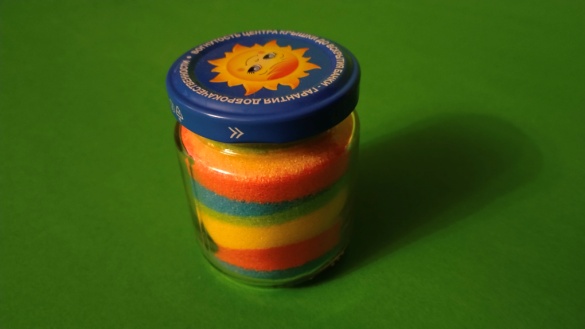 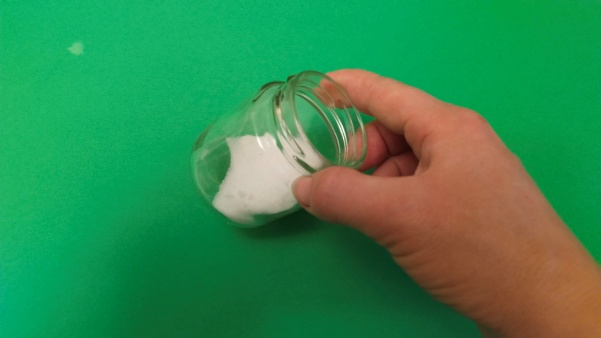 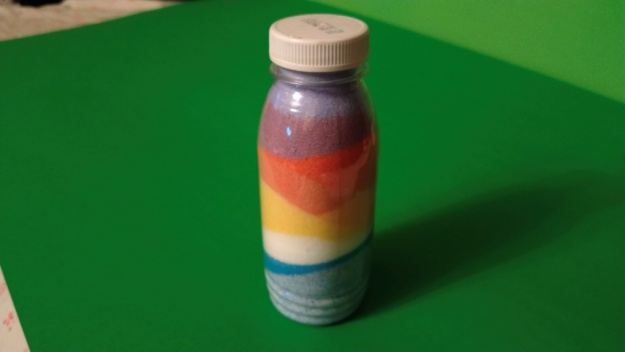 3. «Узор»
Емкость стоит на столе и заполняется цветной солью . Узор делается с помощью шпажки.
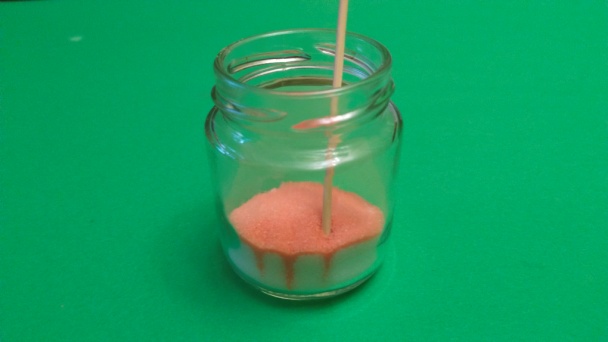 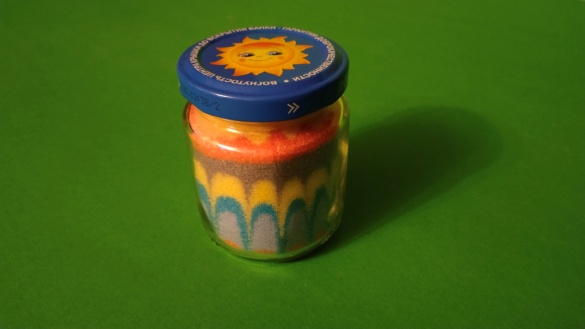 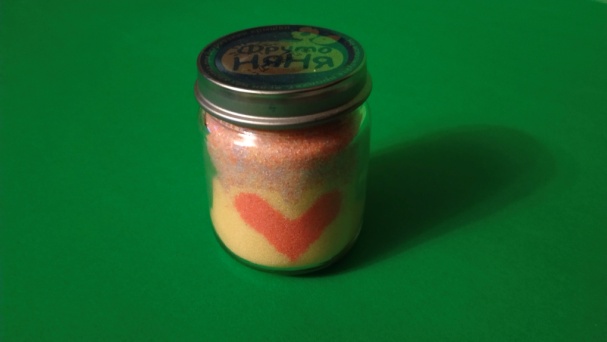 Радужная баночка, станет интересным украшением любого интерьера и оригинальным подарком к празднику.
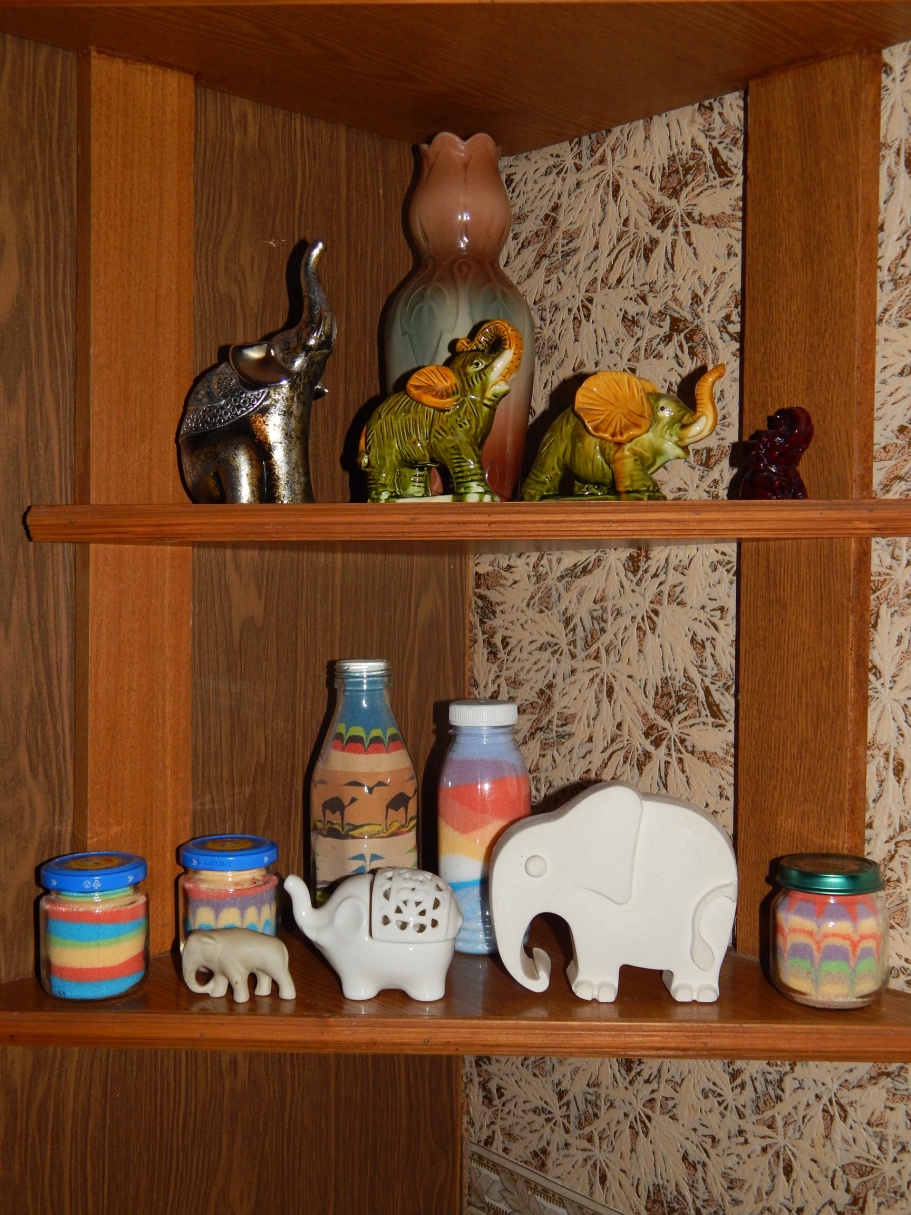 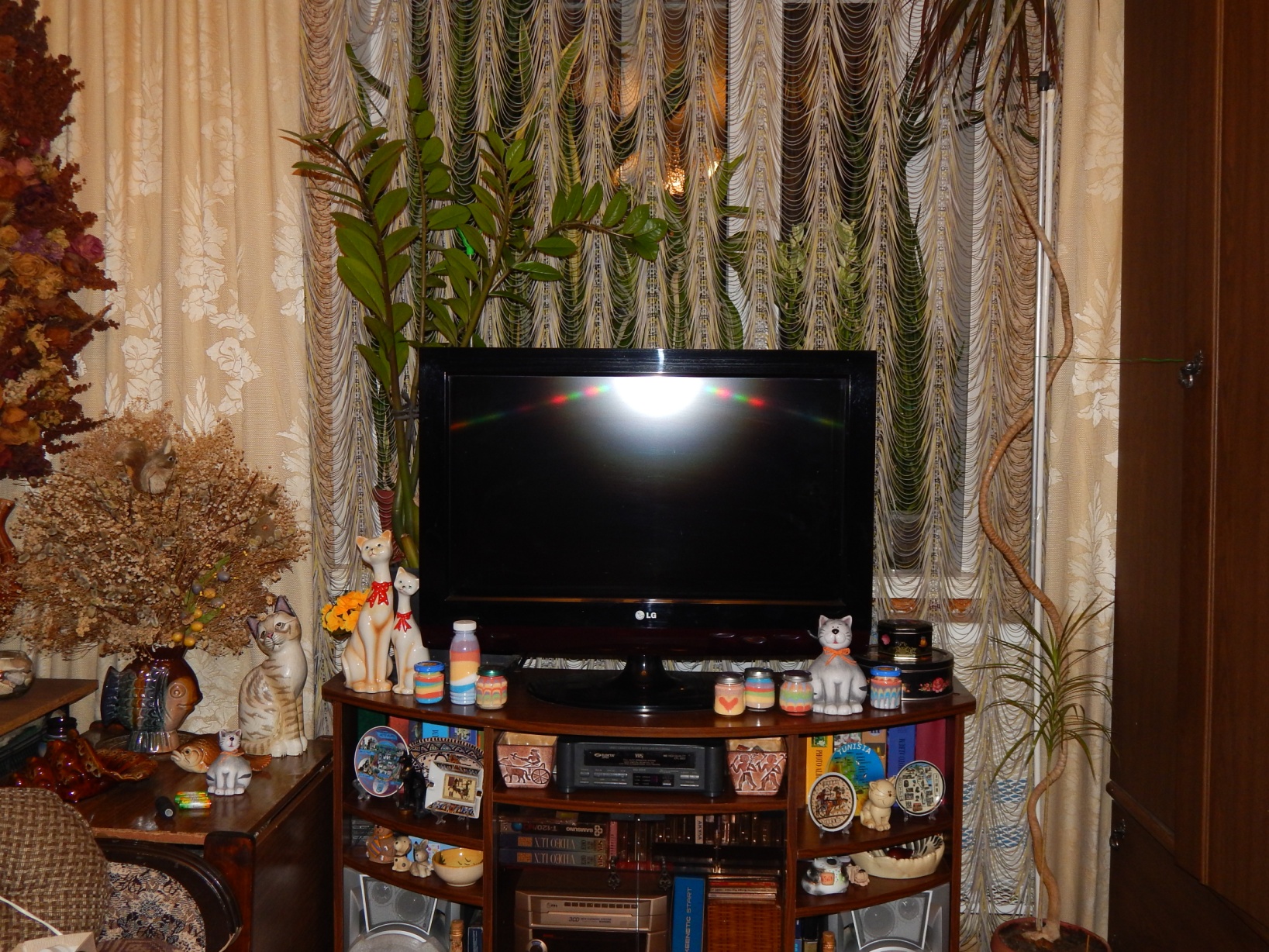 МАСТЕР - КЛАСС  ДЛЯ СОВМЕСТНОГО ТВОРЧЕСТВА ДЕТЕЙ И РОДИТЕЛЕЙ «ПОЙМАЙ РАДУГУ»
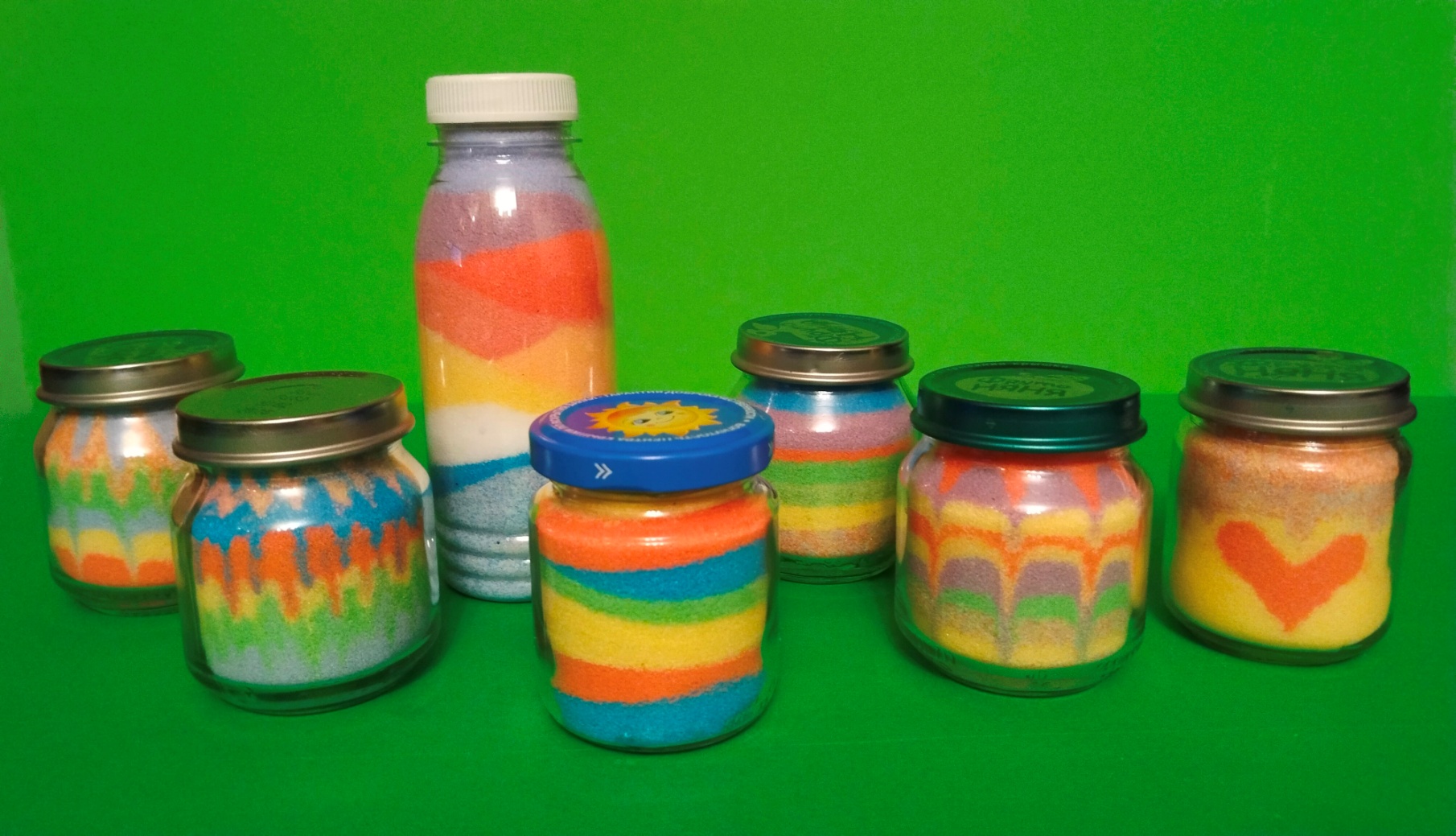 Автор: воспитатель, высшей квалификационной категории
Макарова Светлана Валериевна